Preparing for ARCP – Time to polish up your e-portfolio
Dr Jie Fei Lau (FY2 UKFPO Fellow, North West Foundation School)
What should your e-portfolio look like for ARCP?
[Speaker Notes: As a guide, most FDs need to accrue at least 5 to 10 SLEs per four-month placement to ensure they
have sufficient amounts and variety of evidence to
show that they have covered the whole curriculum.]
Supervised Learning Events
Summary narratives
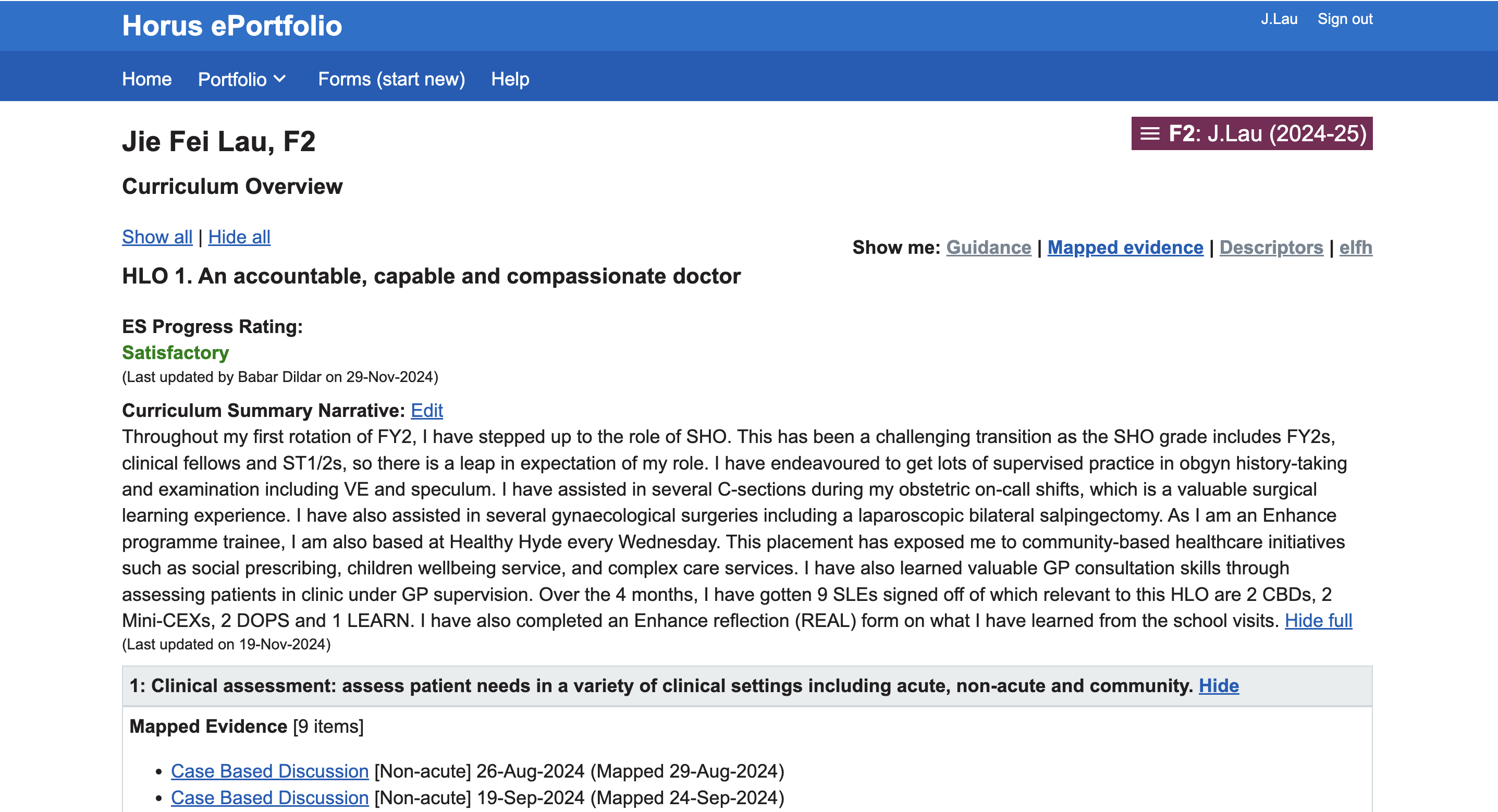 E-LFH modules (extra-learning!)
Additional achievement forms
Dr Jie Fei Lau, FY2
Humans of the Foundation Programme
Celebrating the stories, experiences and diversity of foundation doctors
[Speaker Notes: Who am I.
Why am I speaking to you today.]
Remote and rural
Medical Humanities
Transitioning intofoundation training
Sharing best practise
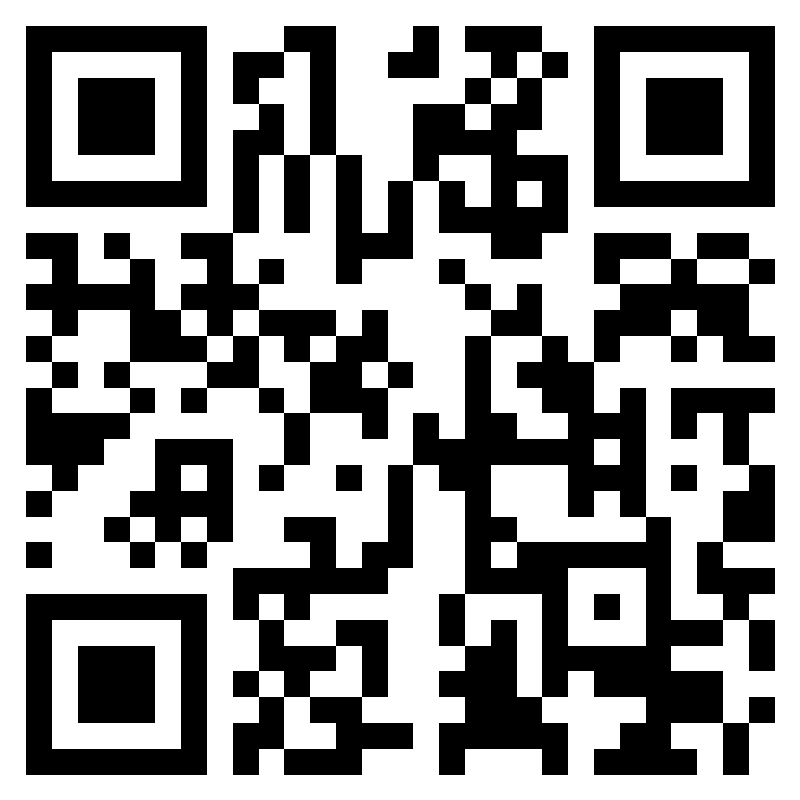 [Speaker Notes: Current project
Breakdown of the sections

How can you get involved?
How can we expand and continue and grow together]
The project is live!
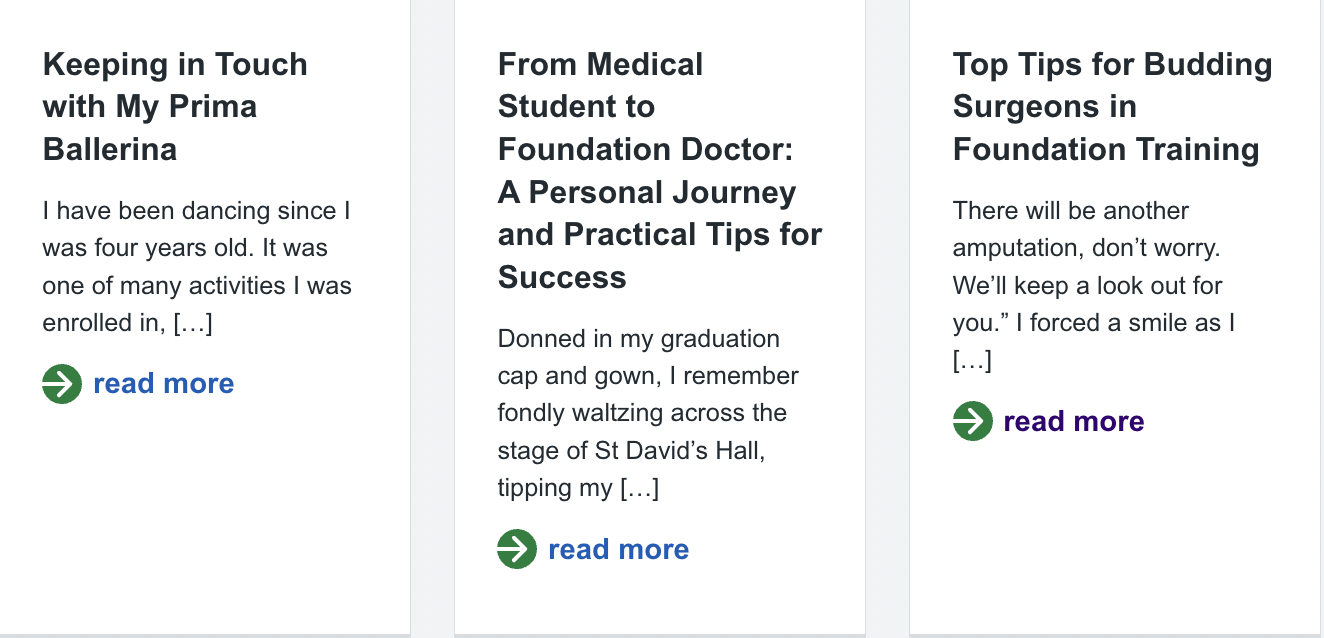 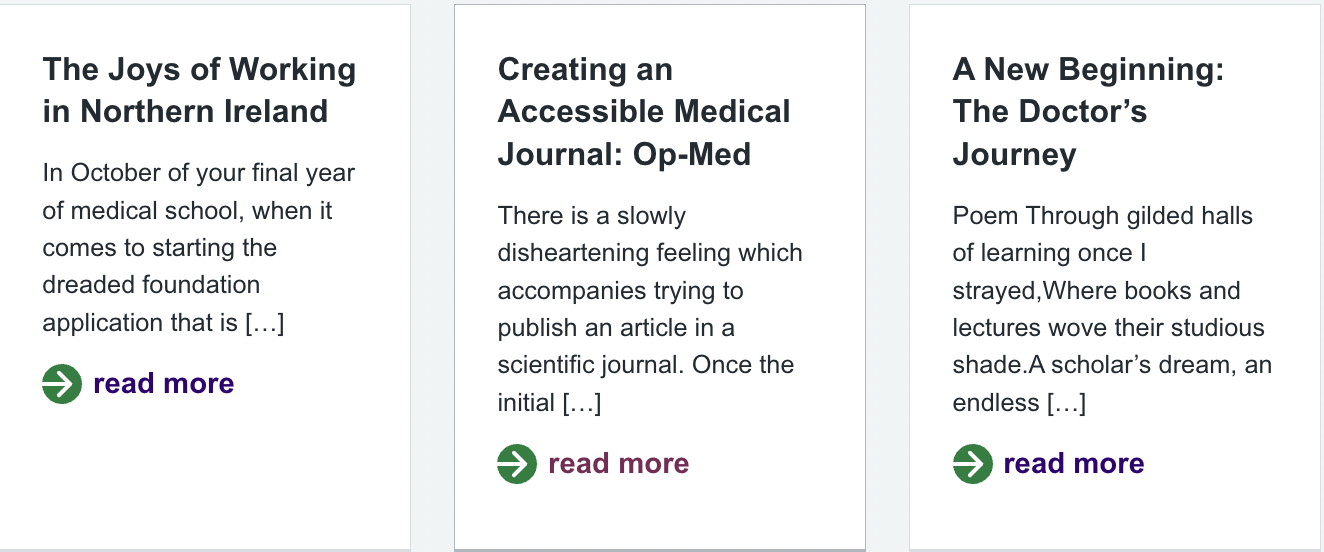 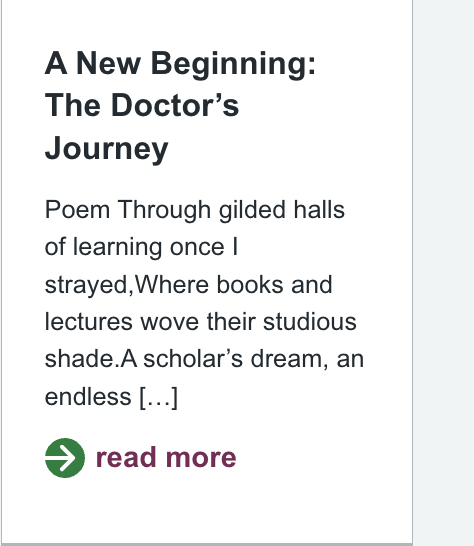 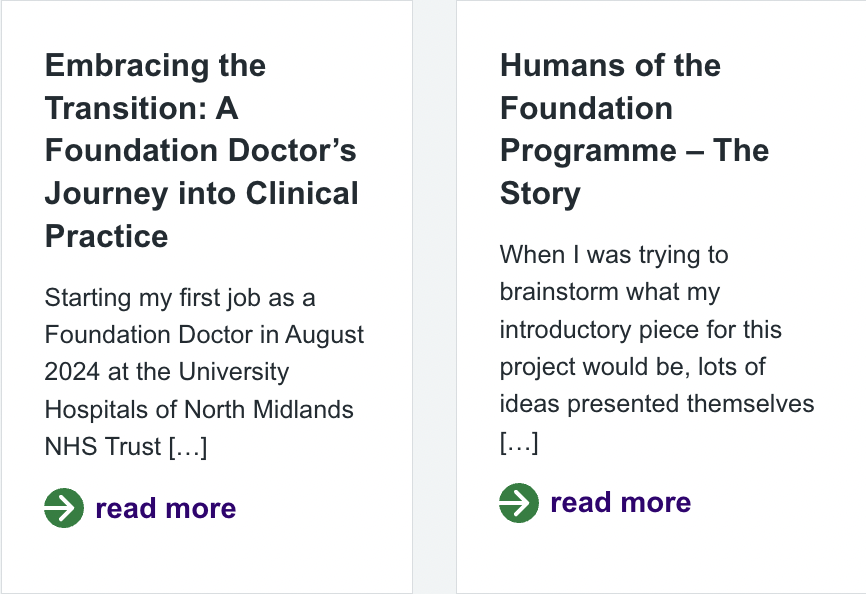 [Speaker Notes: Feedback]
My top tips & advice for FD
Explore
Consistency 
Variety 
Start that TAB now! 
Use e-LFH to supplement your learning
My top tips for clinical/educational supervisors
Thank you!
Jiefei.lau@tgh.nhs.uk